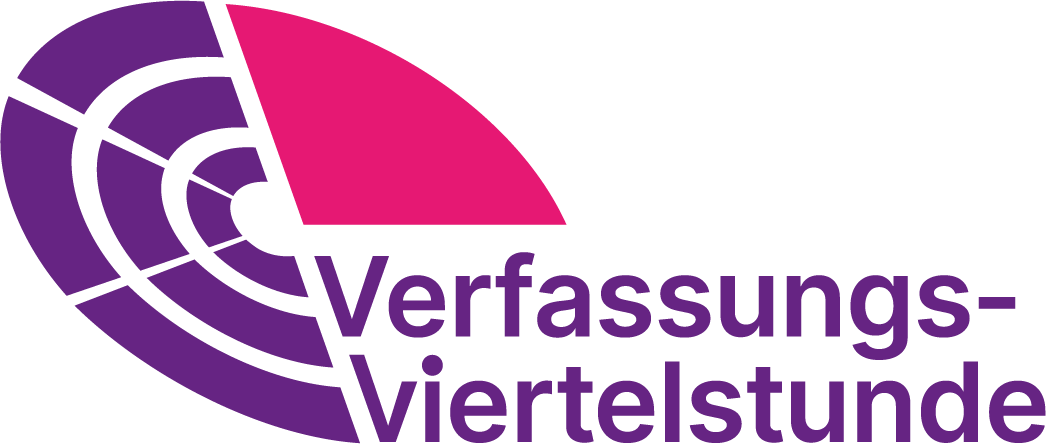 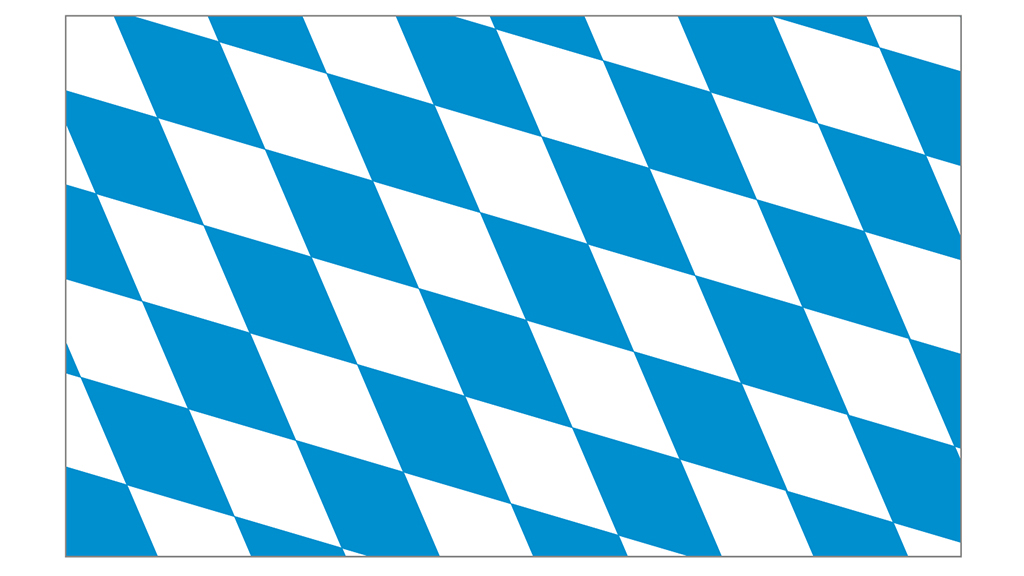 Quiz  
„Symbole – Bayern, Deutschland und Europa“
Denkmäler
Hymnen
Flaggen und Wappen
Orte der Demokratie
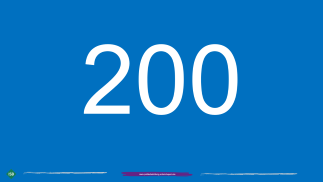 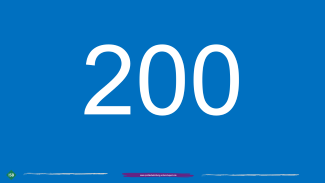 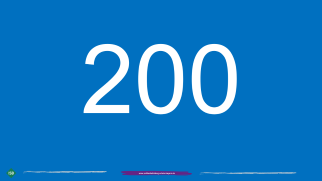 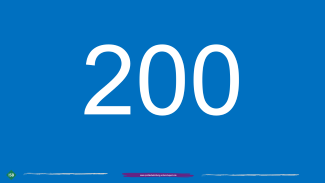 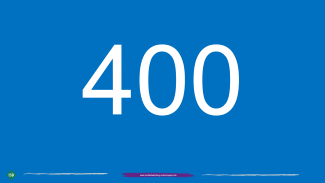 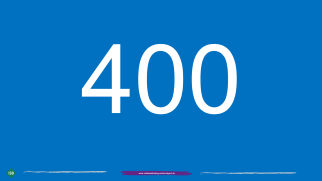 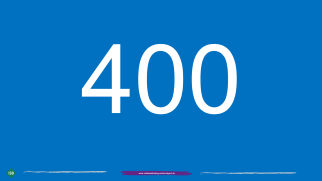 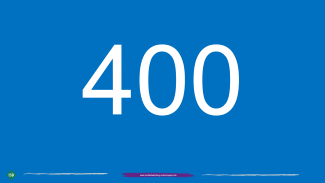 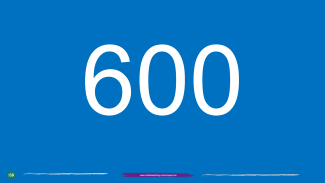 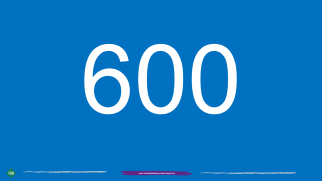 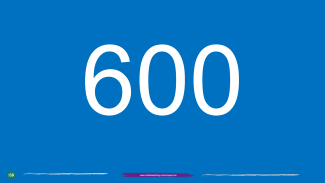 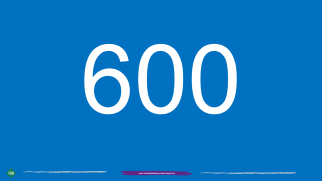 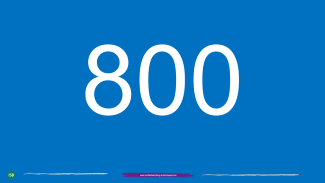 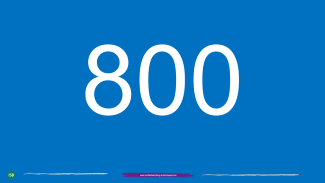 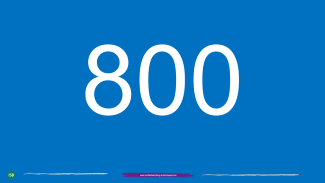 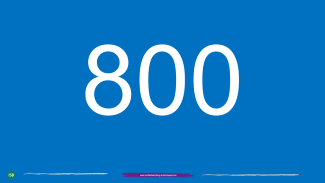 200
In welcher Stadt steht das berühmte Brandenburger Tor?
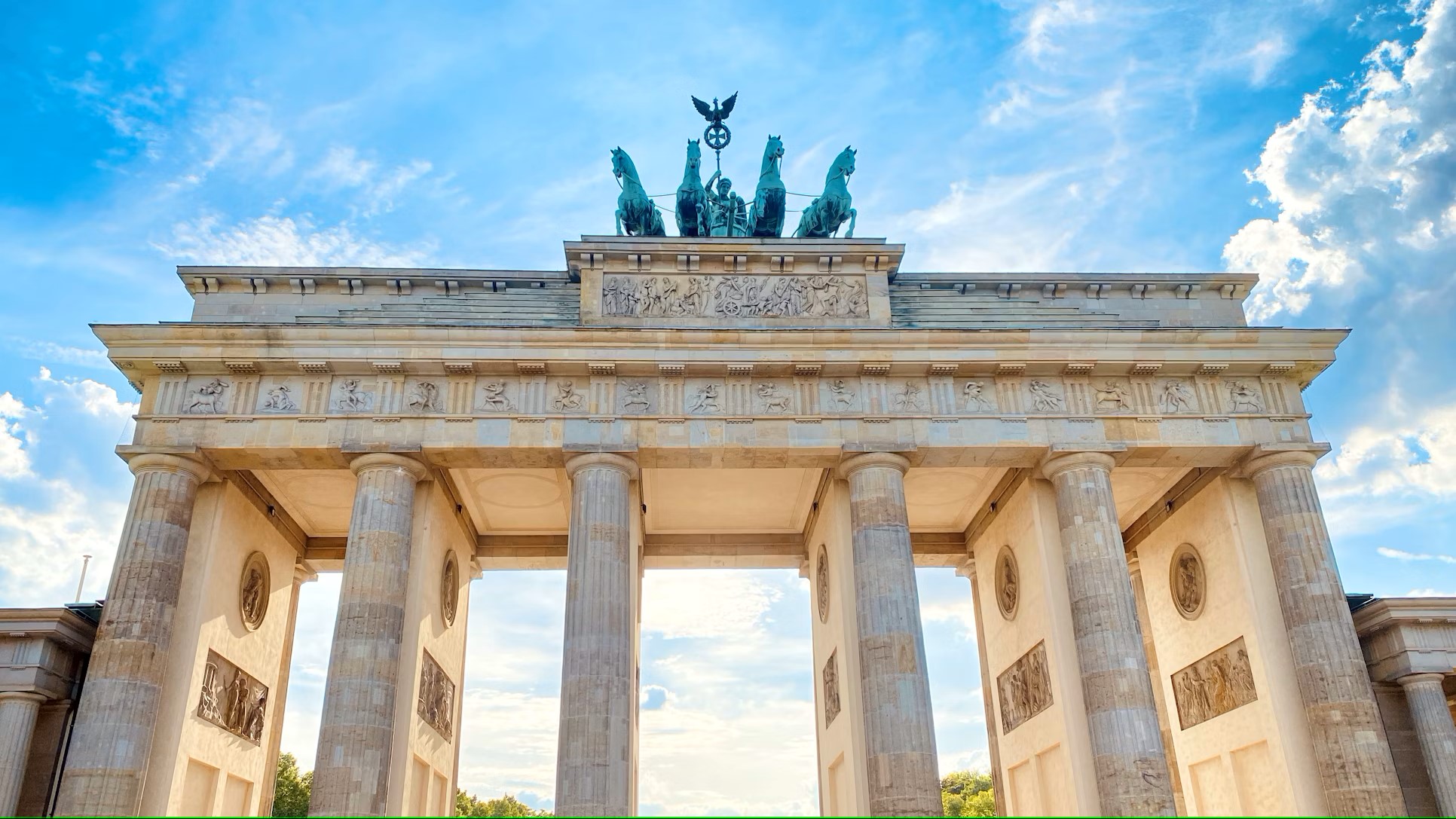 In Berlin.
400
Richtig oder Falsch? 
In der 1830 bis 1842 erbauten Walhalla in Donaustauf wird den größten Fußballern des FC Bayern München gedacht.
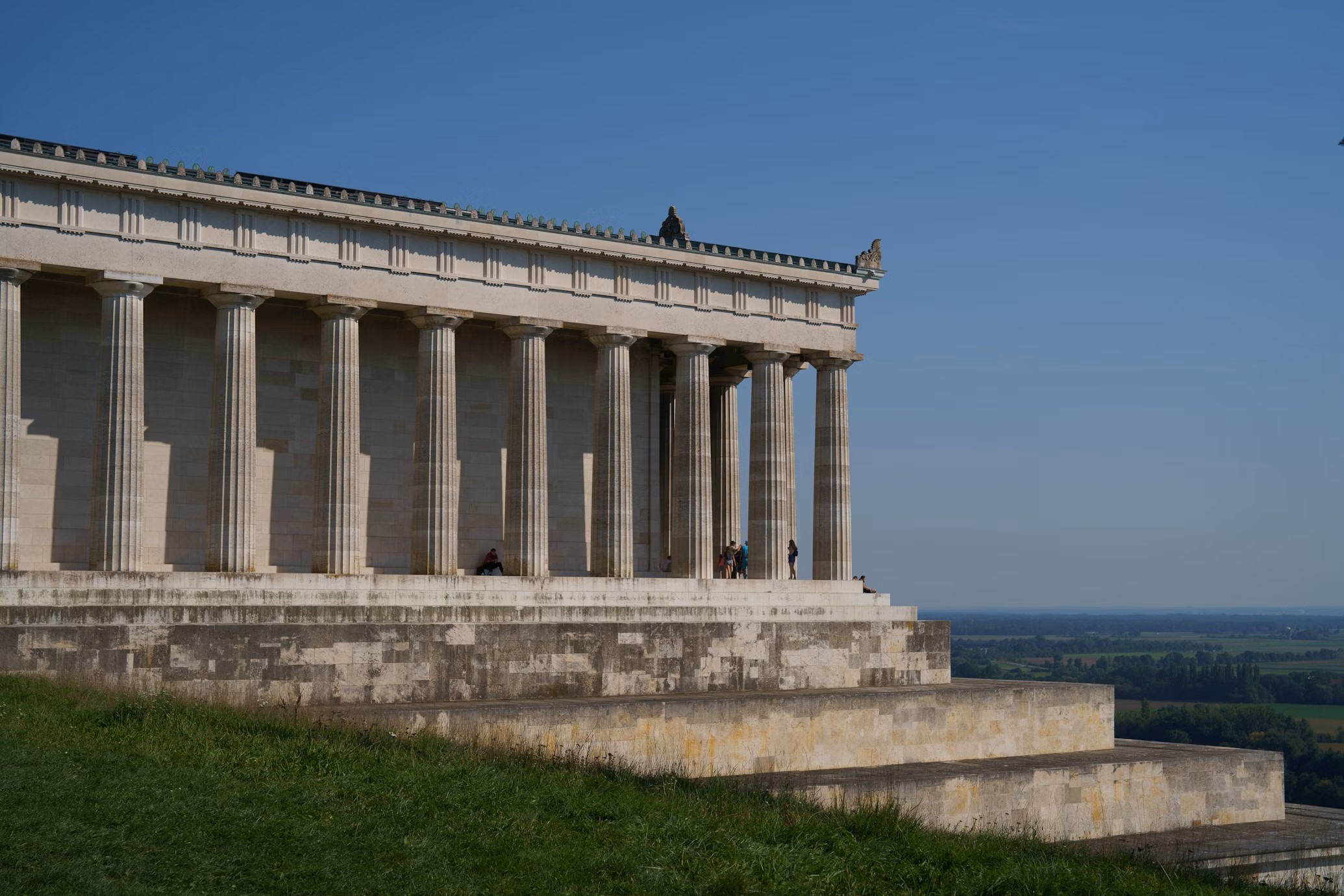 Falsch, es wird dort den bedeutendsten Persönlichkeiten „teutscher Zunge“ mit insgesamt 132 Büsten und 65 Gedenktafeln gedacht.
600
Welches berühmte Schloss in Bayern wurde von König Ludwig II. erbaut und diente als Inspiration für das Disney-Schloss?
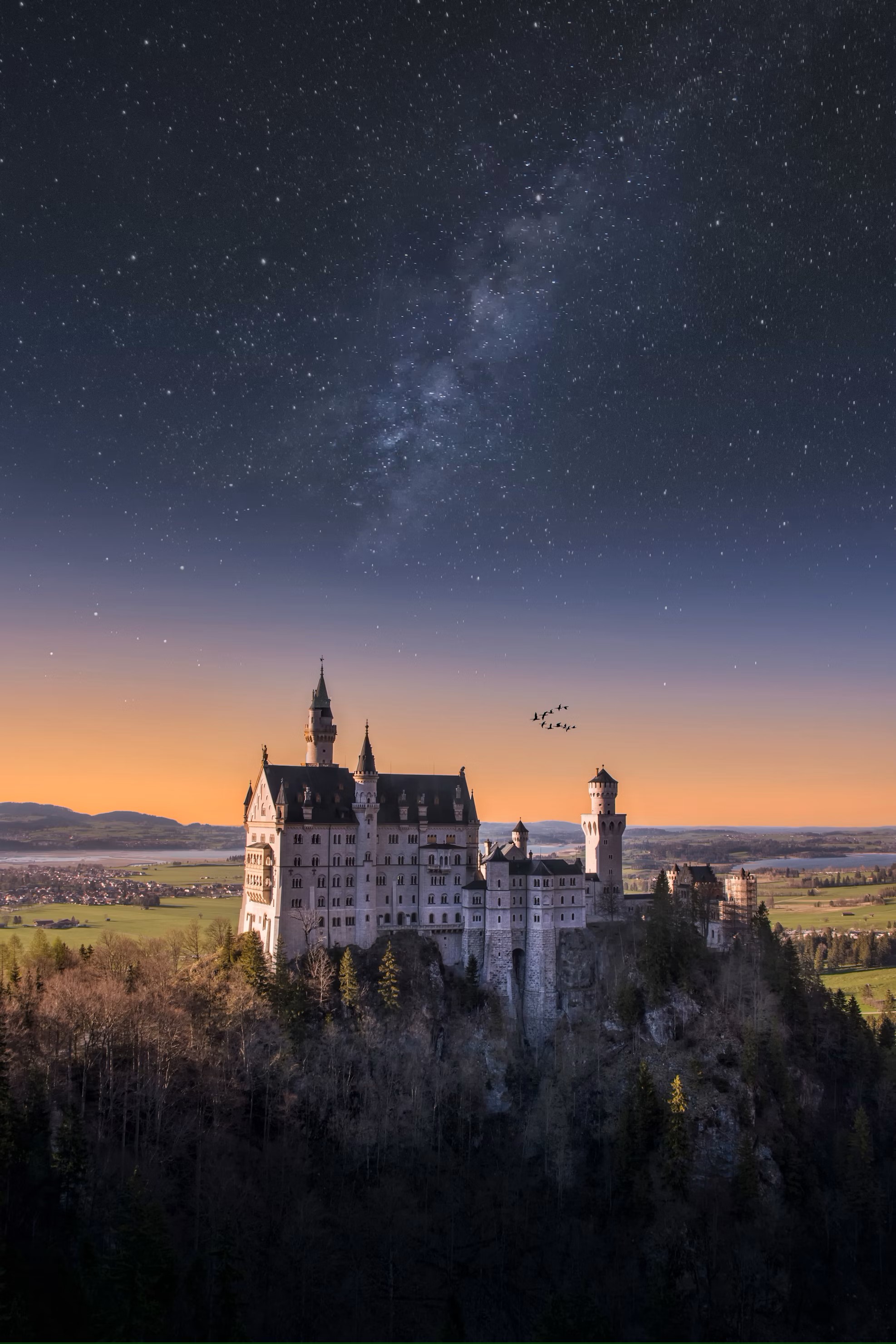 Schloss Neuschwanstein.
800
Welcher Symbolgestalt ist die berühmte Statue auf der Münchner Theresienwiese gewidmet?
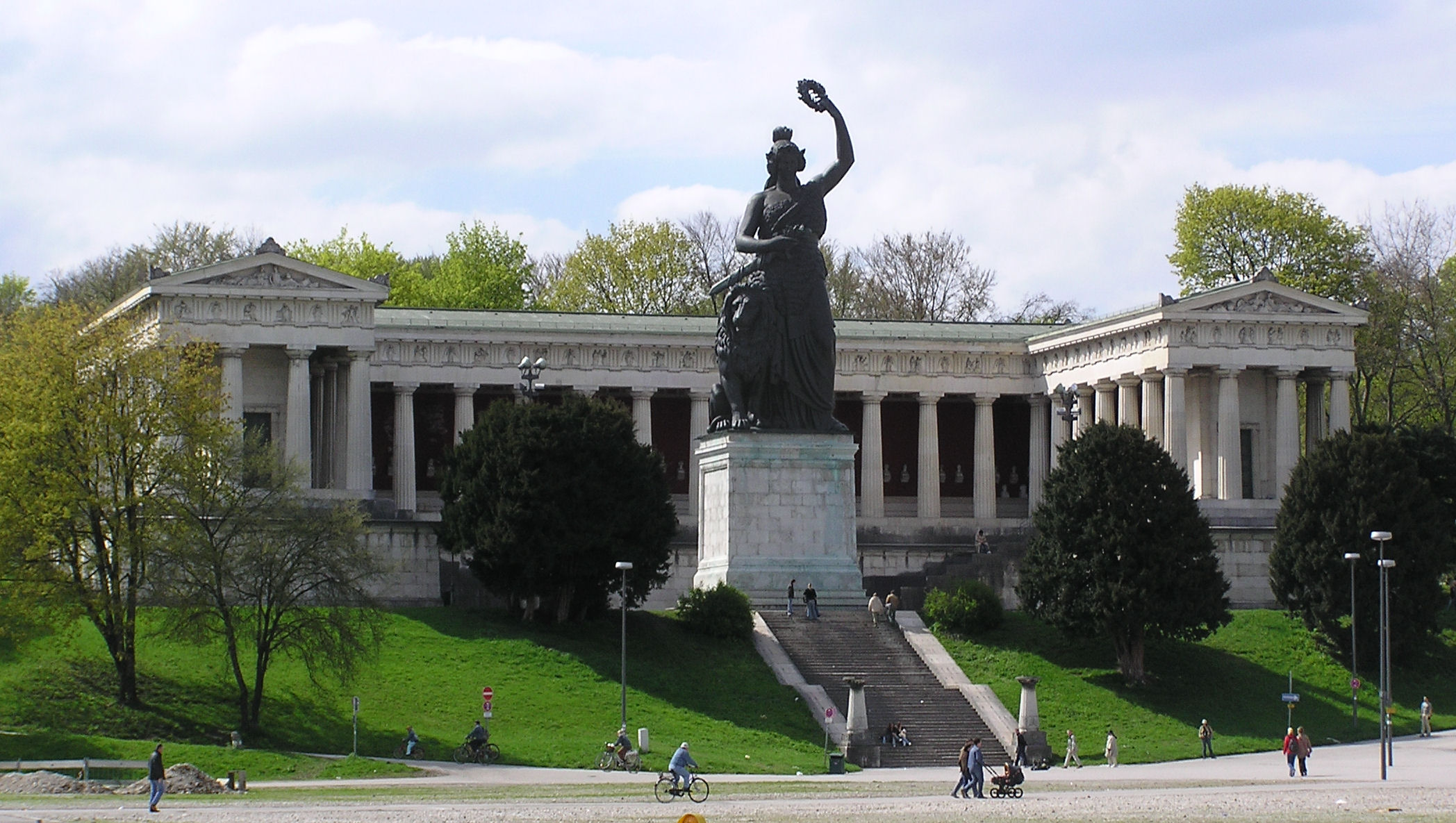 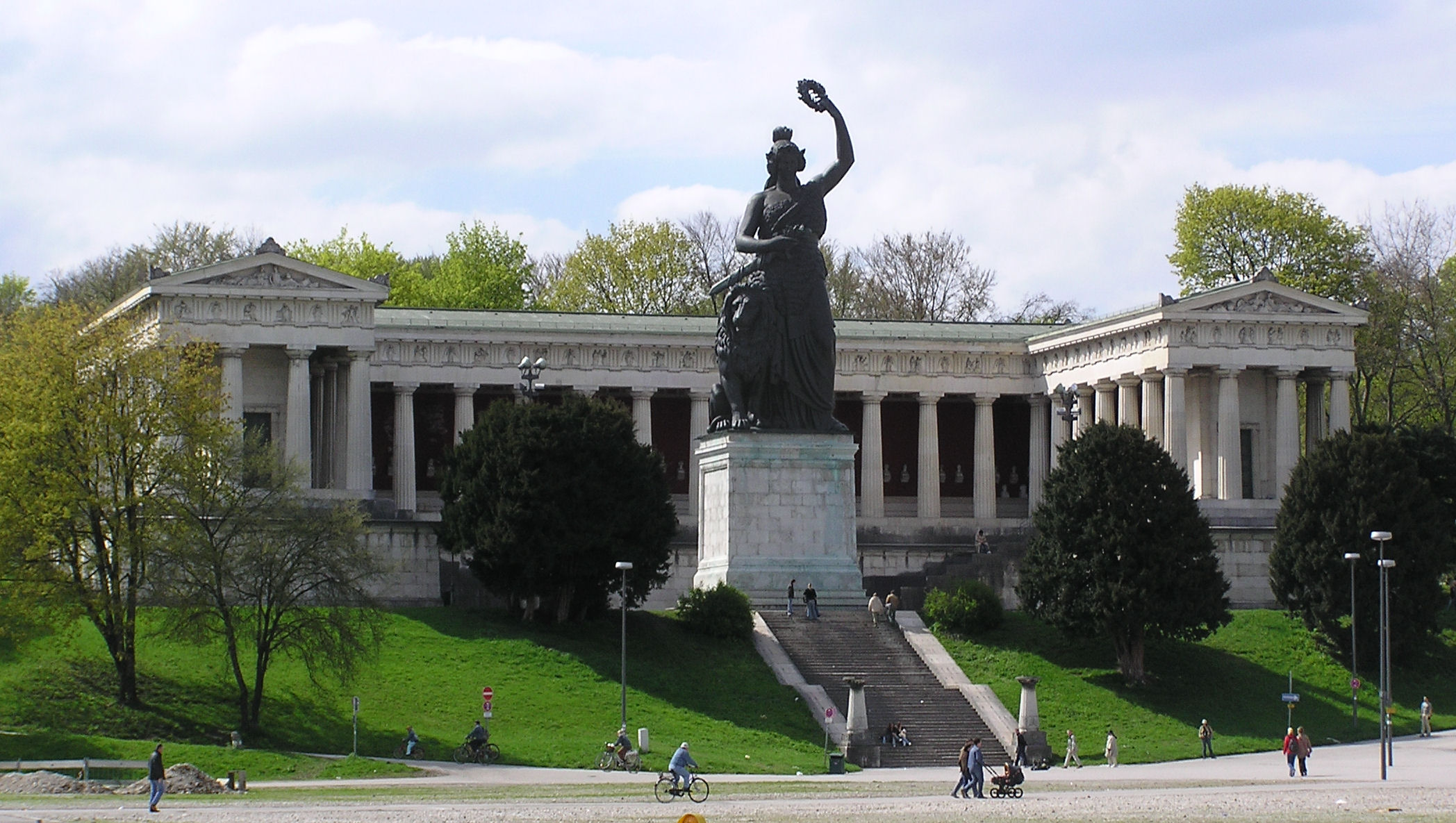 Der Bavaria.
Sie ist die Symbolgestalt und Patronin Bayerns.
200
Welche Nationalhymne beginnt mit den Worten „Einigkeit und Recht und Freiheit“?
Die deutsche Nationalhymne.
400
Richtig oder Falsch? 
Der Freistaat Bayern hat seine eigene Hymne, die „Bayernhymne“.
Richtig, offiziell heißt das Lied „Für Bayern“.
600
Richtig oder Falsch? 
Die Europahymne entstammt aus einem Werk des Komponisten Ludwig van Beethoven.
Richtig, sie stammt aus der 9. Sinfonie Beethovens aus dem Jahre 1824.
800
Auf welcher Euro-Münze sind die Worte „Einigkeit und Recht und Freiheit“ als Umschrift auf den Rand gedruckt?
Auf der deutschen 2-Euro-Münze.
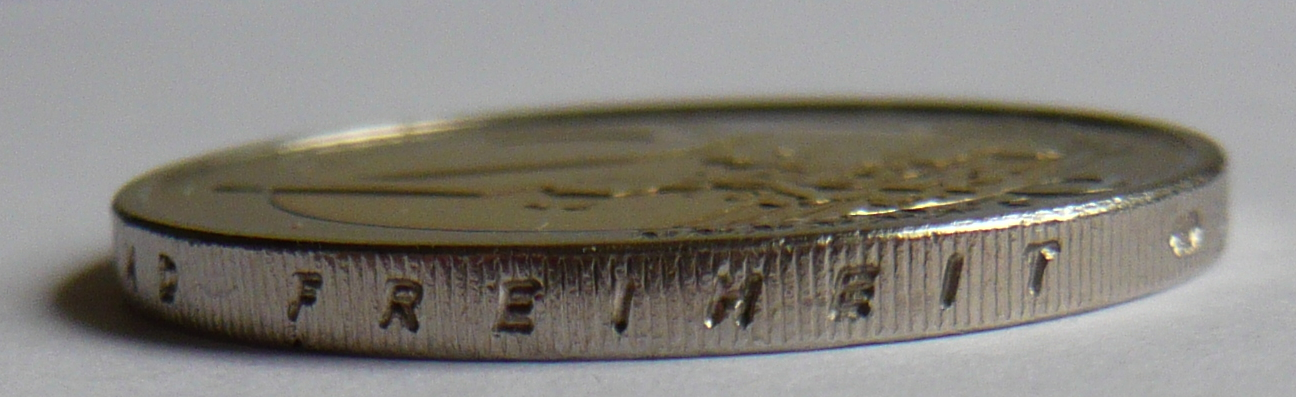 200
Welche Farben hat die deutsche Nationalflagge?
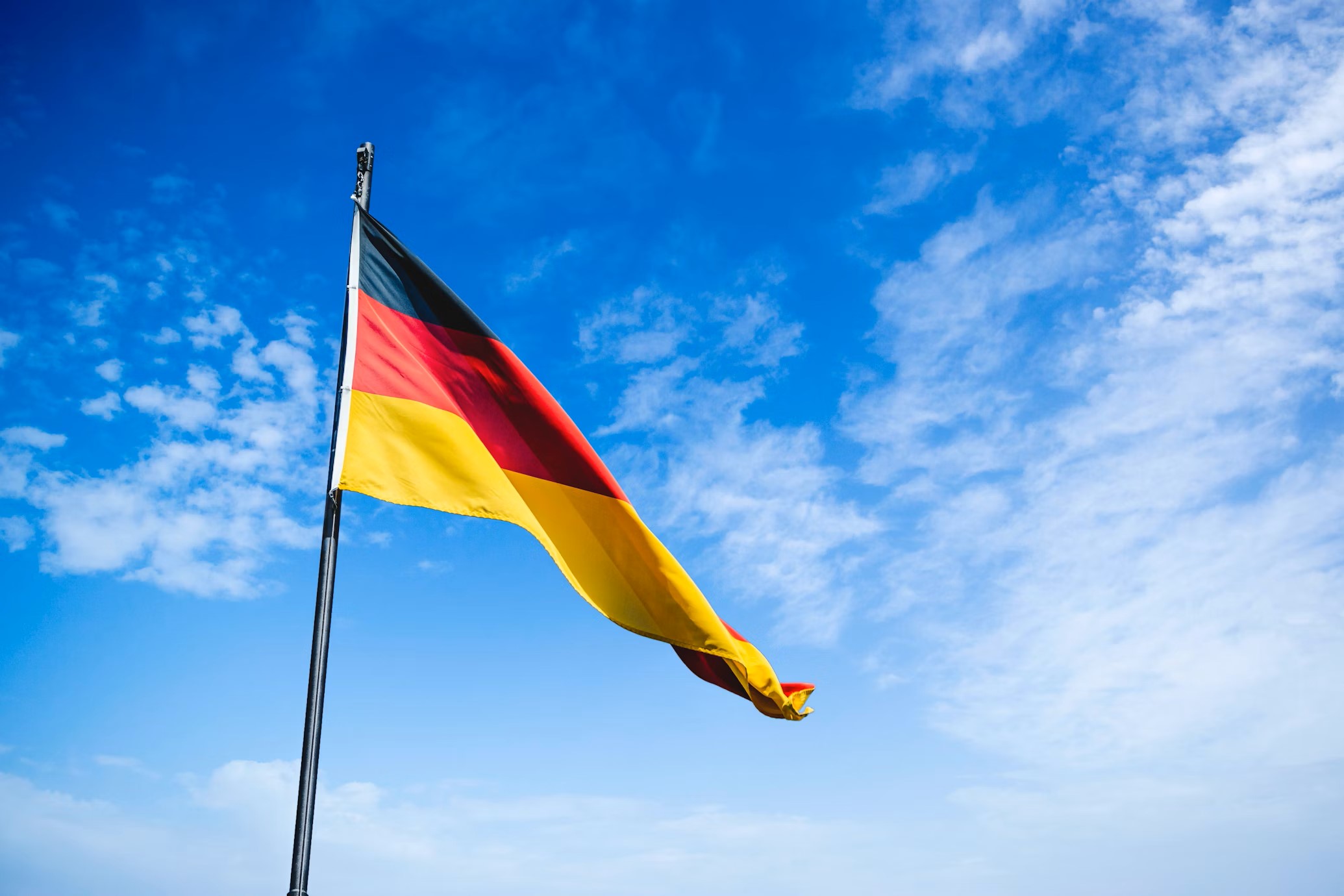 Schwarz - Rot - Gold
400
Richtig oder Falsch?
Das fränkische Wappen wird auch der „Fränkische Rechen“ genannt.
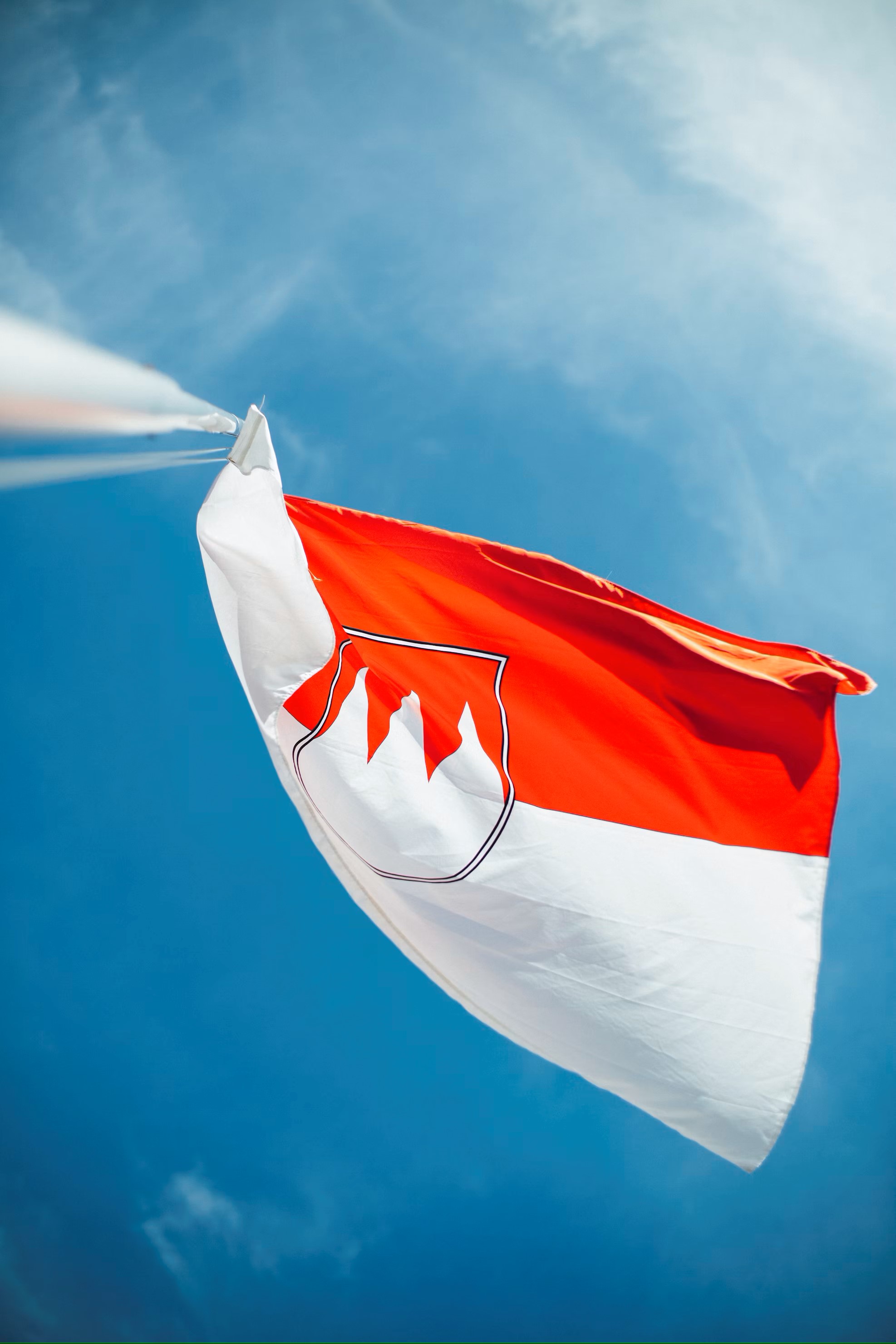 Richtig.
600
Welche Tiere halten das große Wappen Bayerns?
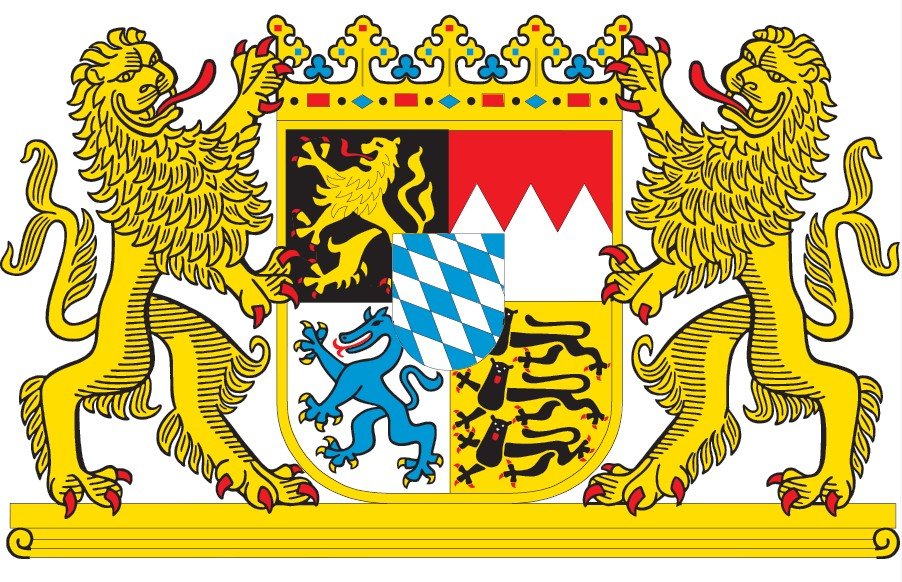 Zwei Löwen.
800
Wie viele goldene Sterne hat die Europaflagge?
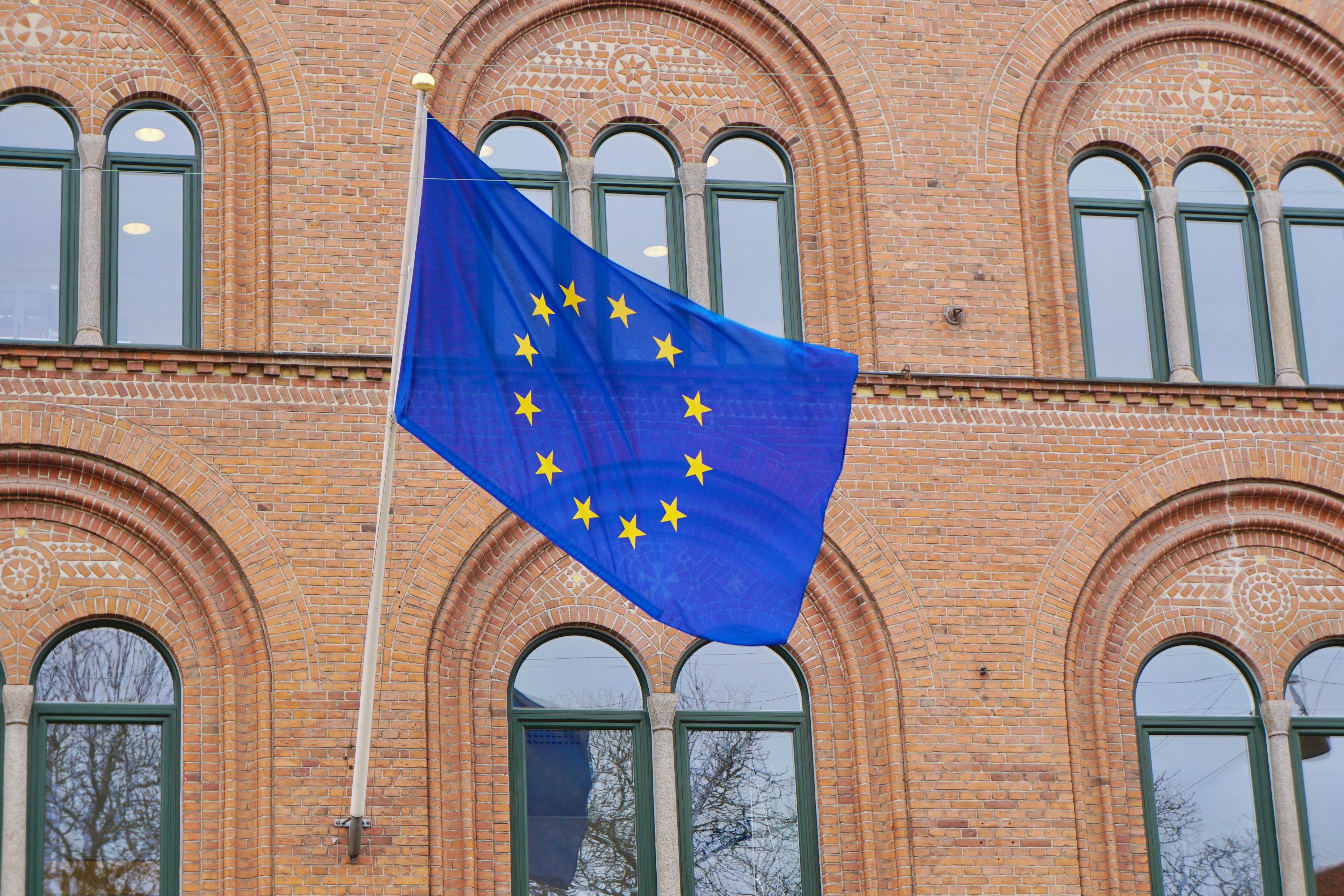 Zwölf Sterne.
200
Wie heißt die Hauptstadt Deutschlands?
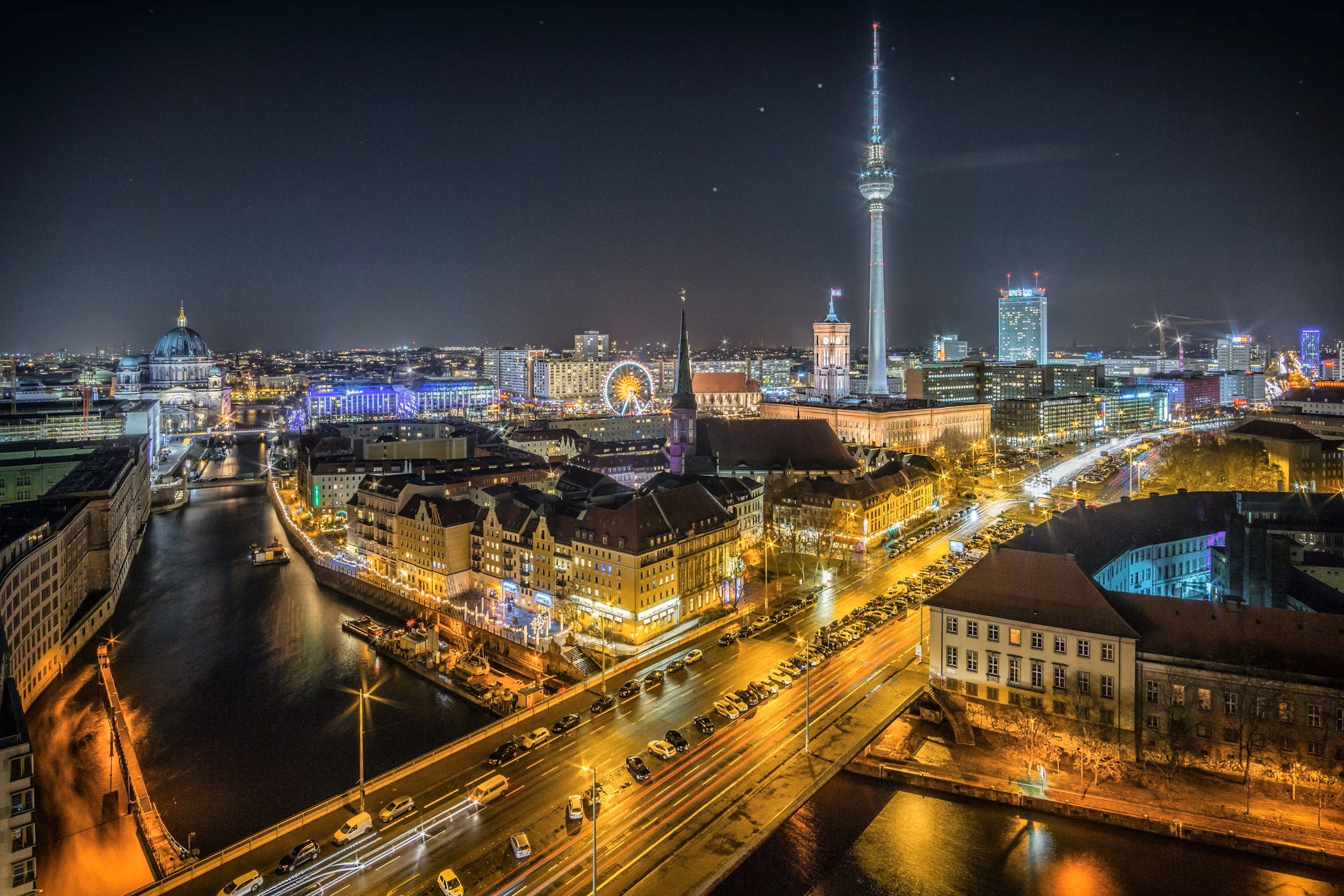 Berlin.
400
In welcher Stadt befindet sich der Bayerische Landtag?
In München.
600
In welchem bayerischen Regierungsbezirk liegt der Mittelpunkt der Europäischen Union: Unterfranken, Schwaben oder Niederbayern?
In der Gemeinde Veitshöchheim in Unterfranken (seit 2020).
800
In welcher französischen Stadt befindet sich der Sitz des Europaparlamentes?
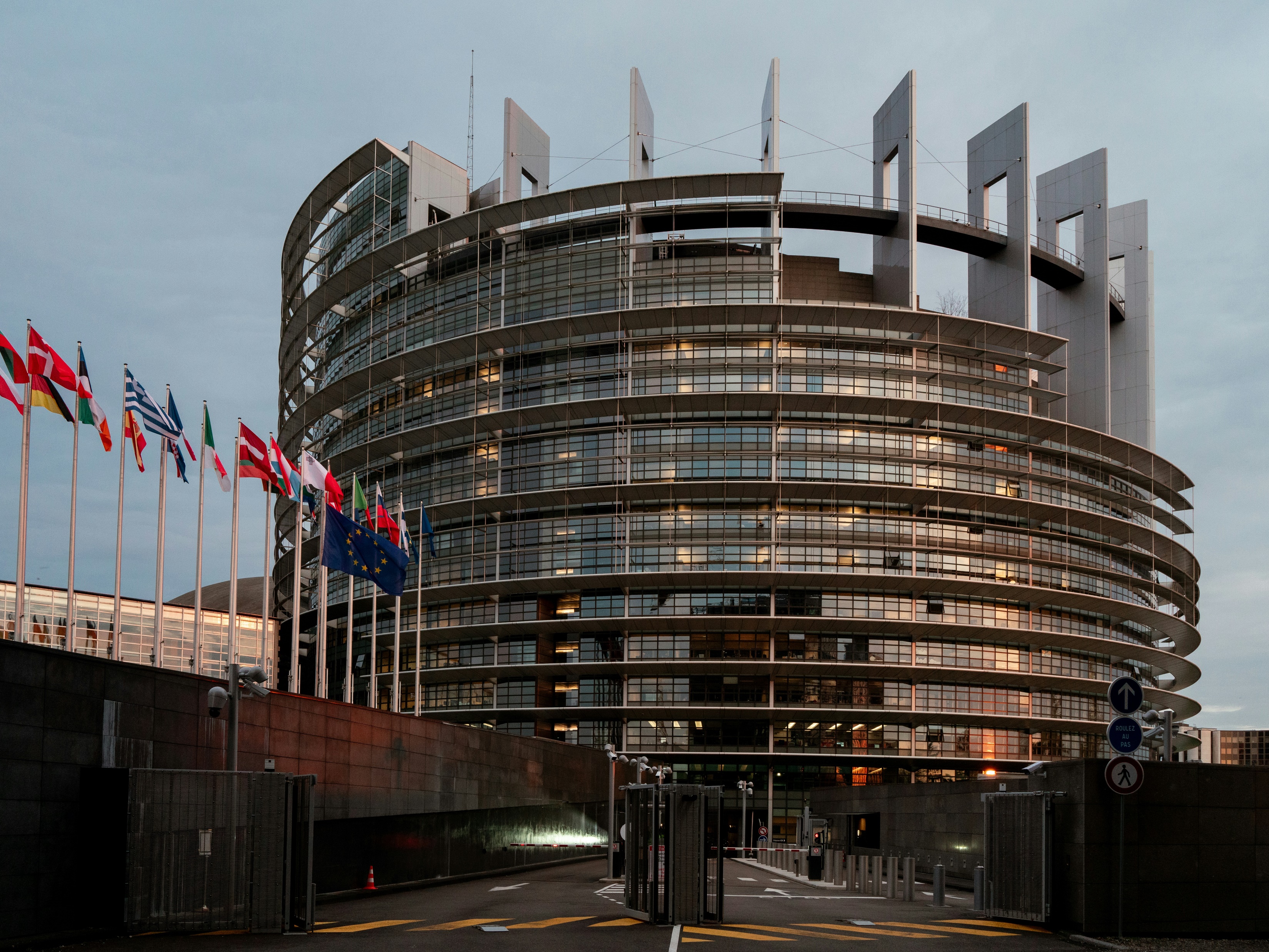 In Straßburg.
Bildquellen
Folie 2 	Bayernflagge, Archiv Landtag Bayern; Deutschlandflagge public domain, 30.10.2024
Folie 5 	Brandenburg Gate, Femi Oyekoya via unsplash, 30.10.2024
Folie 9 	Walhala, Mahamad B. via unsplash, 30.10.2024
Folie 12	Neuschwanstein, Massimiliano Morosinotto via unsplash, 30.10.2024
Folie 14/15	R. Pirkner via Wikimedia Commons, public domain
	https://upload.wikimedia.org/wikipedia/commons/b/b9/Bavaria_2.jpg, 23.11.2024
Folie 27 	Janschejbal via Wikimedia Commons, public domain		https://upload.wikimedia.org/wikipedia/commons/5/5e/2-EUR-Muenze-de-freiheit.png , 30.10.2024
Folie 30	Christian Wiediger via unsplash, 30.10.2024
Folie 33	Markus Spiske via unsplash, 30.10.2024
Folie 36	Großes Wappen Bayern, public domain, 30.10.2024
Folie 39	Antoine Schibler via unsplash, 23.11.2024
Folie 42	Stephan Widua via unsplash, 30.10.2024
Folie 51	Lukas S. via unsplash, 23.11.2024
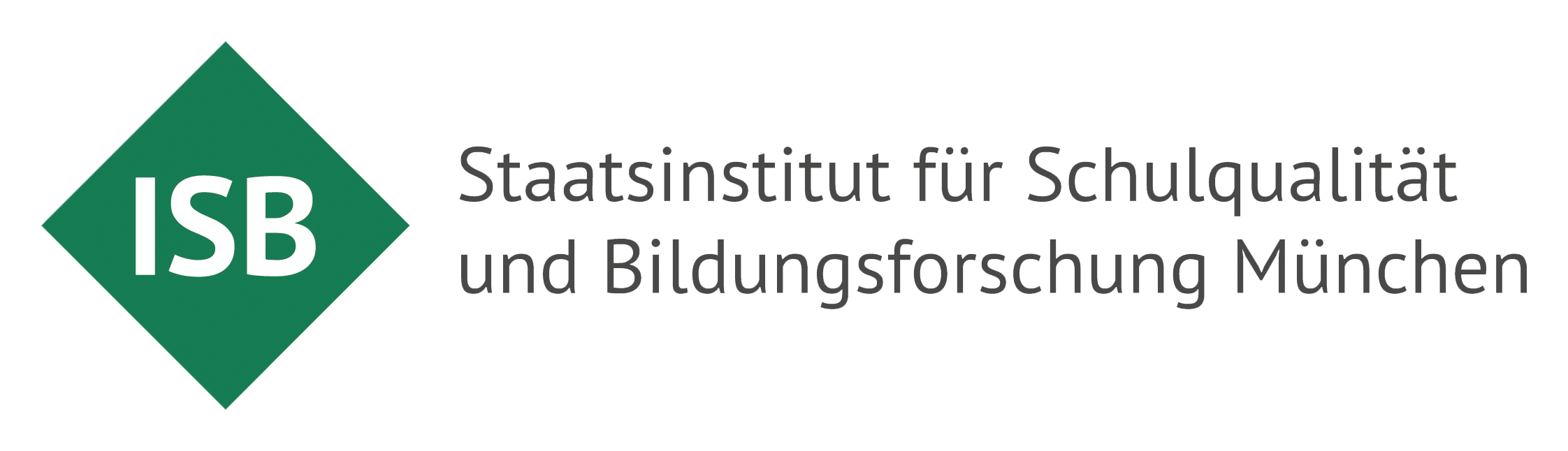 Dieses Material wurde im Arbeitskreis Politische Bildung erstellt.